Archaeological Institute of America
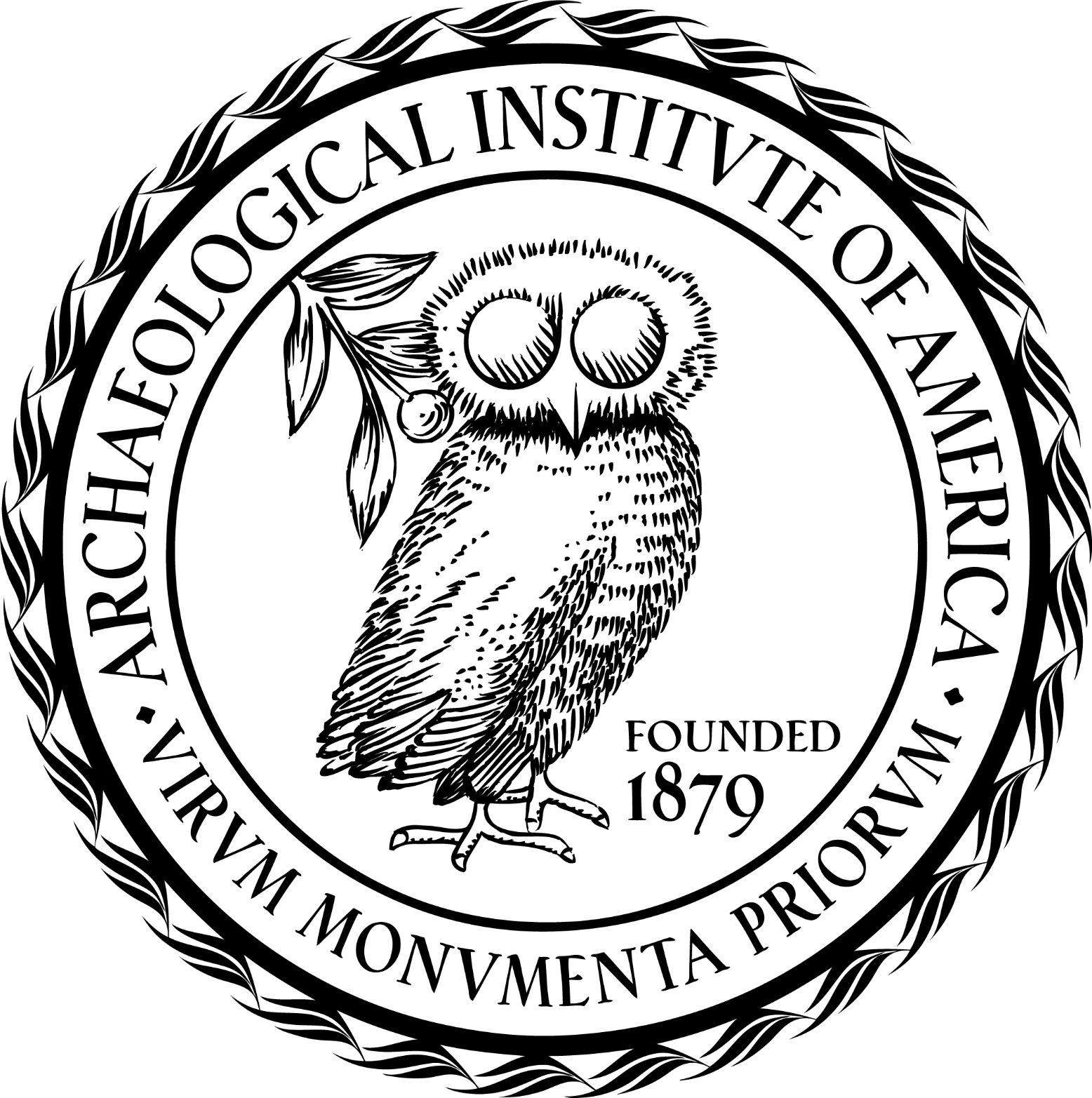 excavate
educate
advocate
The John L. Caskey Lectureship in Aegean Archaeology
www.archaeological.org